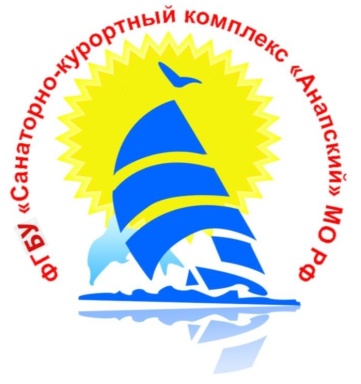 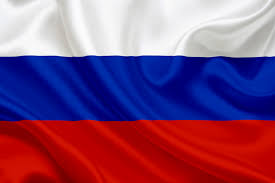 ФГБУ «СКК «Анапский» МО РФ
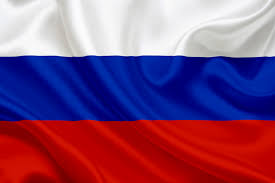 Медицинская реабилитация.
Организация работы в
 военном санатории
(методические рекомендации)
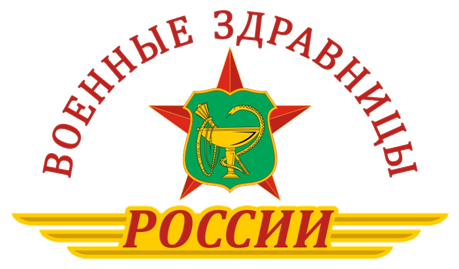 Нормативно-правовая  база по медицинской реабилитации
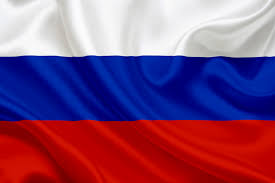 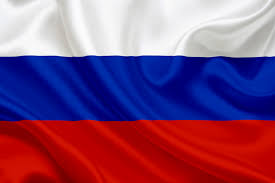 Медицинская реабилитация
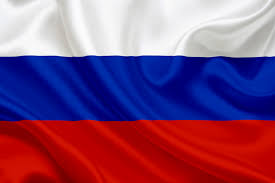 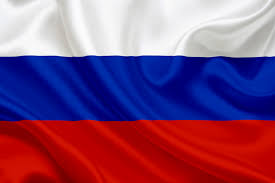 Это комплекс мероприятий медицинского и психологического характера, направленных на полное или частичное восстановление нарушенных и (или) компенсацию утраченных функций пораженного органа либо системы организма, поддержание функций организма в процессе завершения остро развывшегося патологического процесса или обострения хронического патологического процесса в организме, а также на предупреждение, раннюю диагностику и коррекцию возможных нарушений функций поврежденных органов либо систем организма, предупреждение и снижение степени возможной инвалидности, улучшение качества жизни, сохранение работоспособности пациента и его социальную интеграцию в общество*.
Федеральный закон от 21 ноября 2011г. № 323-ФЗ «Об основах охраны здоровья граждан в Российской Федерации»
Этапы медицинской реабилитации
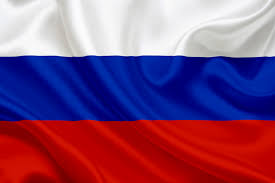 Первый (острый период течения заболевания или травмы).
Второй (восстановительный период в стационарных условиях).


Третий (санаторно-курортный)
   В филиалах ФГБУ «СКК «Анапский» МО РФ:
   - «Санаторий «Дивноморское»,
   - «Санаторий «Золотой берег».
Организация направления на медицинскую реабилитацию в ФГБУ «СКК «Анапский» МО РФ
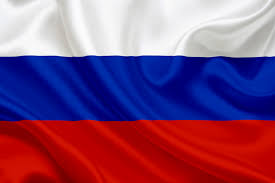 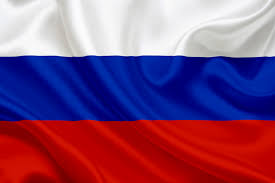 Организация направления на медицинскую реабилитацию в ФГБУ «СКК «Анапский» МО РФ
Порядок направления на медицинскую реабилитацию
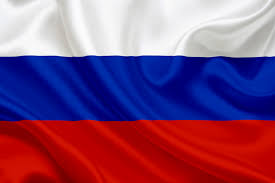 Отбор военнослужащих, граждан, уволенных с военной службы, и членов их семей для проведения медицинской реабилитации в условиях санатория проводит военно-врачебная комиссия военных госпиталей или поликлиник.
Для медицинской реабилитации после лечения в стационарных условиях или после лечения в условиях дневного стационара в соответствии с заключением военно-врачебной комиссии в санаторно-курортные организации, по заявкам военно-медицинских организаций, направляются граждане из перечня лиц, указанных в п. 2 Порядка санаторно-курортного обеспечения в Вооруженных Силах Российской Федерации, утвержденного приказом Министра обороны Российской Федерации от 15.03.2011 г. № 333 (с изменениями и дополнениями – приказ МО РФ от 09.03.2016 г. № 119).
Пациенты, направленные в военный санаторий для проведения медицинской реабилитации представляют:
А) Паспорт (удостоверение личности или военный билет), пенсионное удостоверение (для пенсионеров МО РФ), выписка из личного дела или справка из военкомата (для членов семьи);
Б) Заключение военно-врачебной комиссии (оригинал);
В) Выписку из истории болезни (оригинал);
Г) Продовольственный аттестат (для военнослужащих, проходящих военную службу по призыву).
Организация проведения медицинской реабилитации в ФГБУ «СКК «Анапский» МО РФПо указаниям начальника ГВМУ МО РФ от 24 июня 2019 г № 161/1/6498нс разработаны и утверждены локальные стандарты медицинской реабилитации
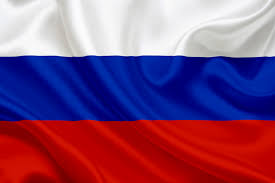 Филиал «Санаторий «Дивноморское» расположен по адресу: 353490, Краснодарский край, город Геленджик, село Дивноморское, улица Кирова, 20.
Профили проведениямедицинской реабилитации «Санаторий «Дивноморское»
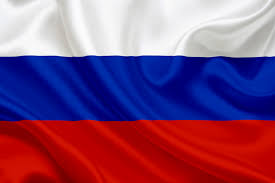 Временные функциональные расстройства системы кровообращения, 
Болезни органов дыхания нетуберкулезного характера,
Болезни центральной и периферической нервной системы, 
Болезни костно-мышечной системы, 
Болезни эндокринной системы, 
Болезни мочеполовой системы, 
Болезни органов зрения, 
Расстройства слуха.
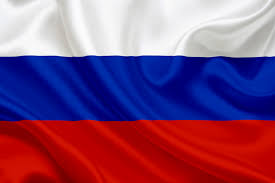 Организация проведения медицинской реабилитации в ФГБУ «СКК «Анапский» МО РФ
Филиал «Санаторий «Золотой берег» расположен по адресу: 353408, Краснодарский край, город-курорт Анапа, поселок Сукко, улица Утришская, 8.
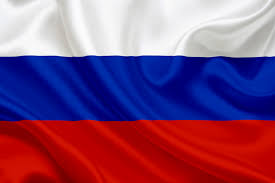 Профили проведениямедицинской реабилитации«Санаторий «Золотой берег»
Временные функциональные расстройства системы кровообращения, 
Болезни органов дыхания нетуберкулезного характера 
Болезни центральной и периферической нервной системы
Болезни эндокринной системы.
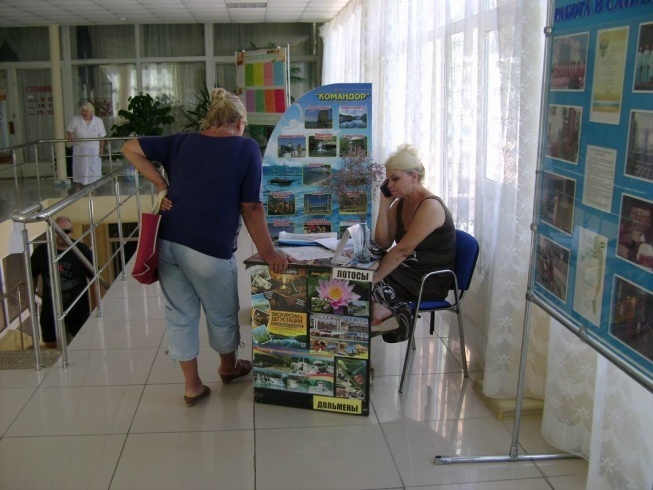 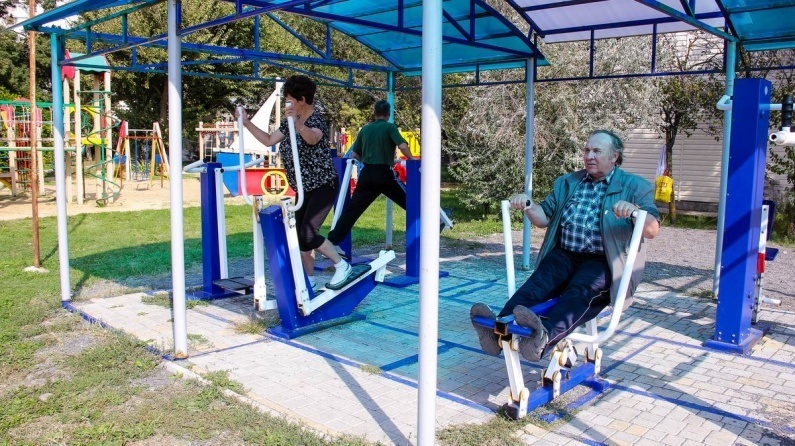 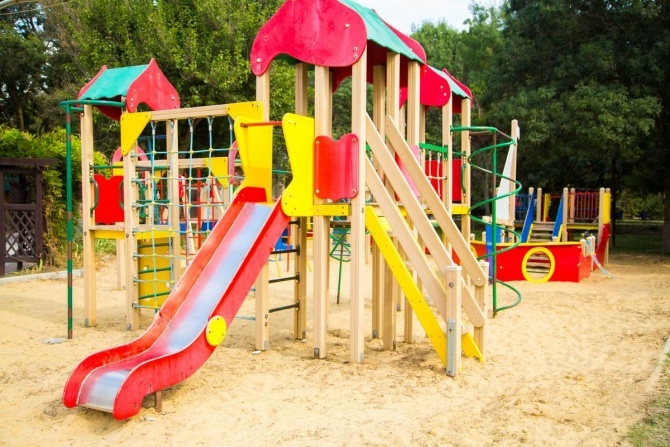 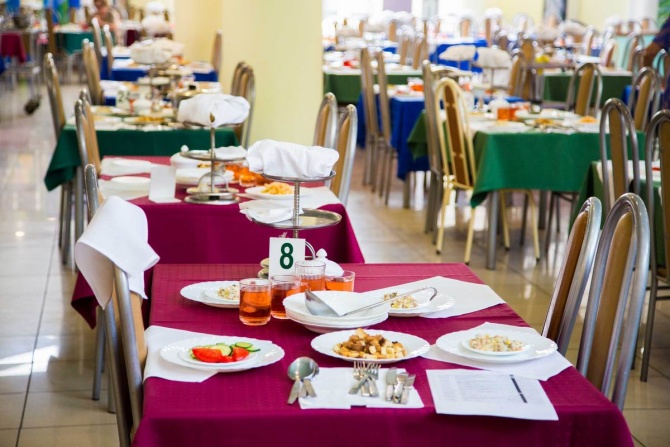 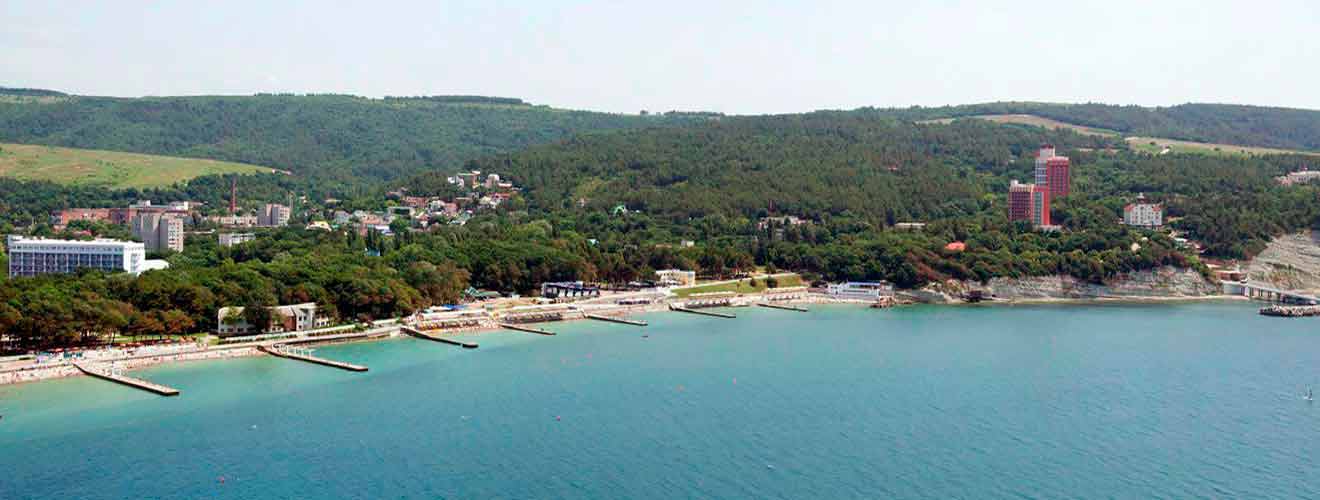 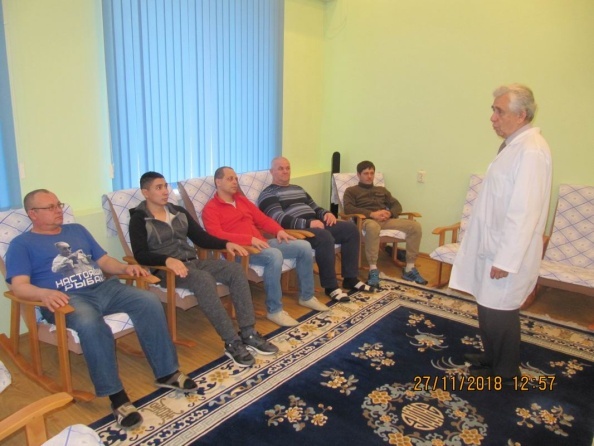 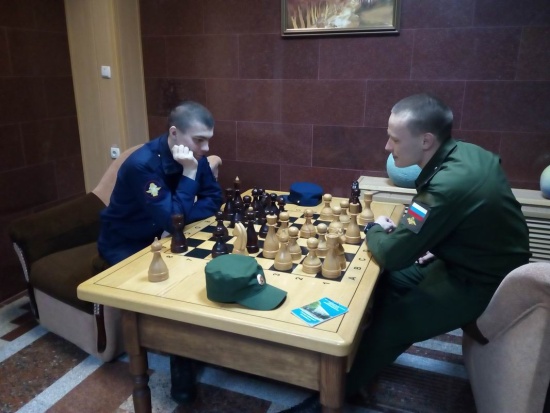 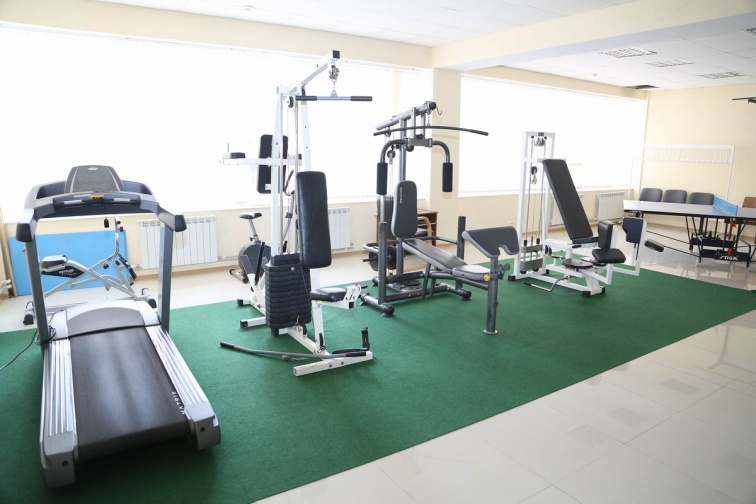 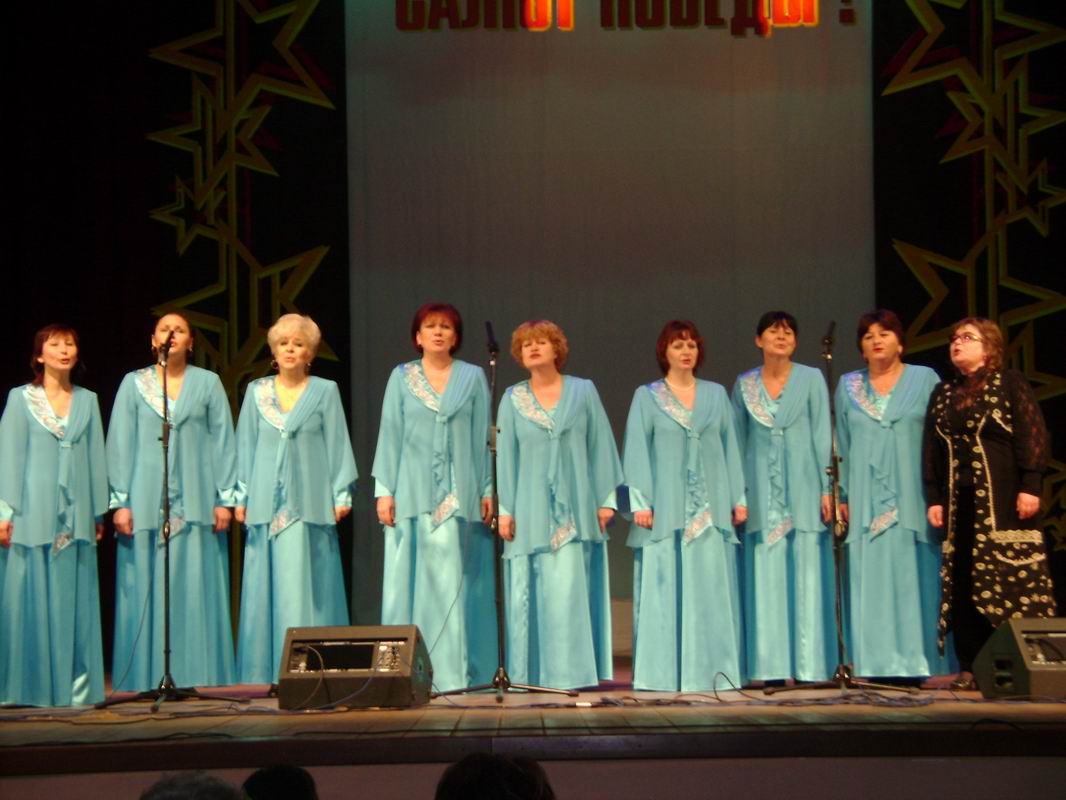 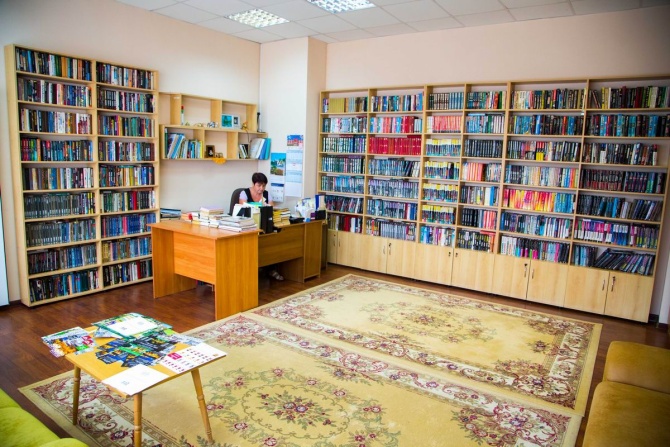 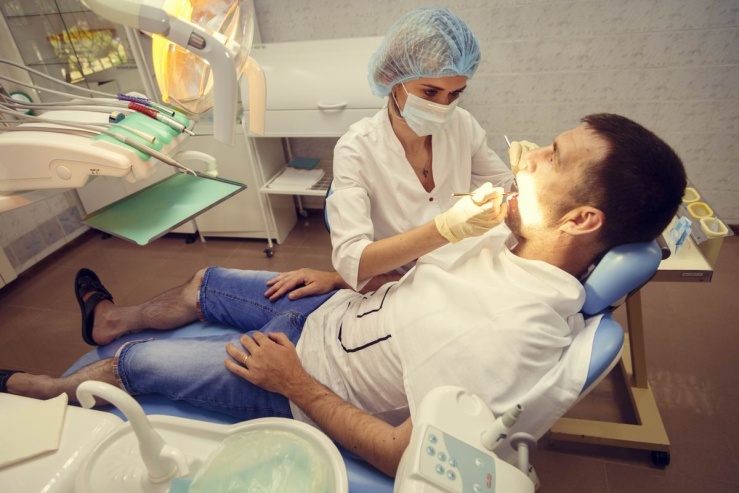 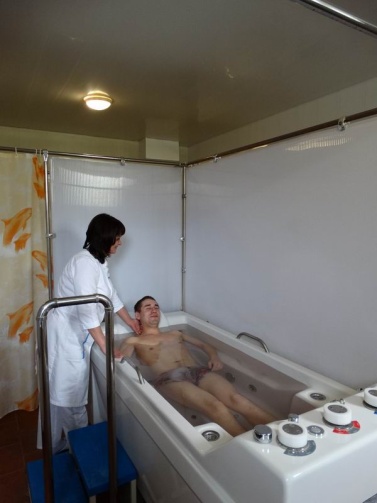 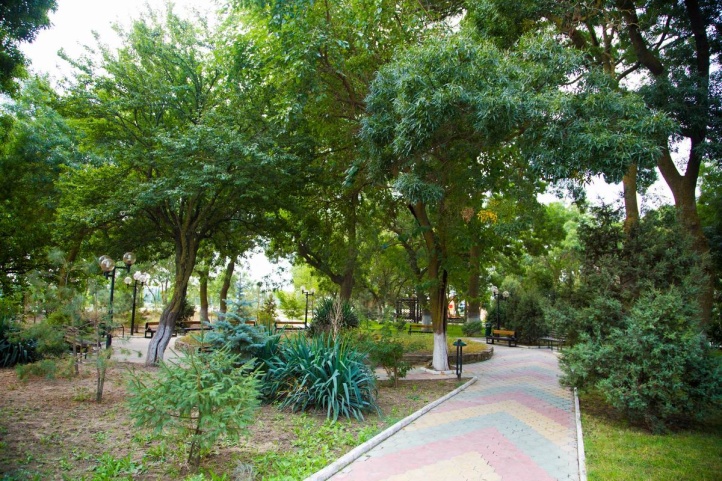 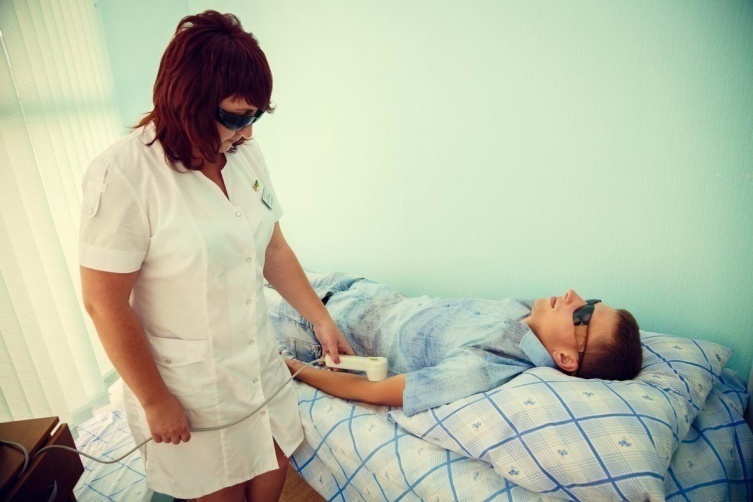 Инновационные методы лечения
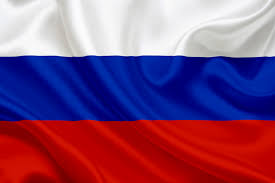 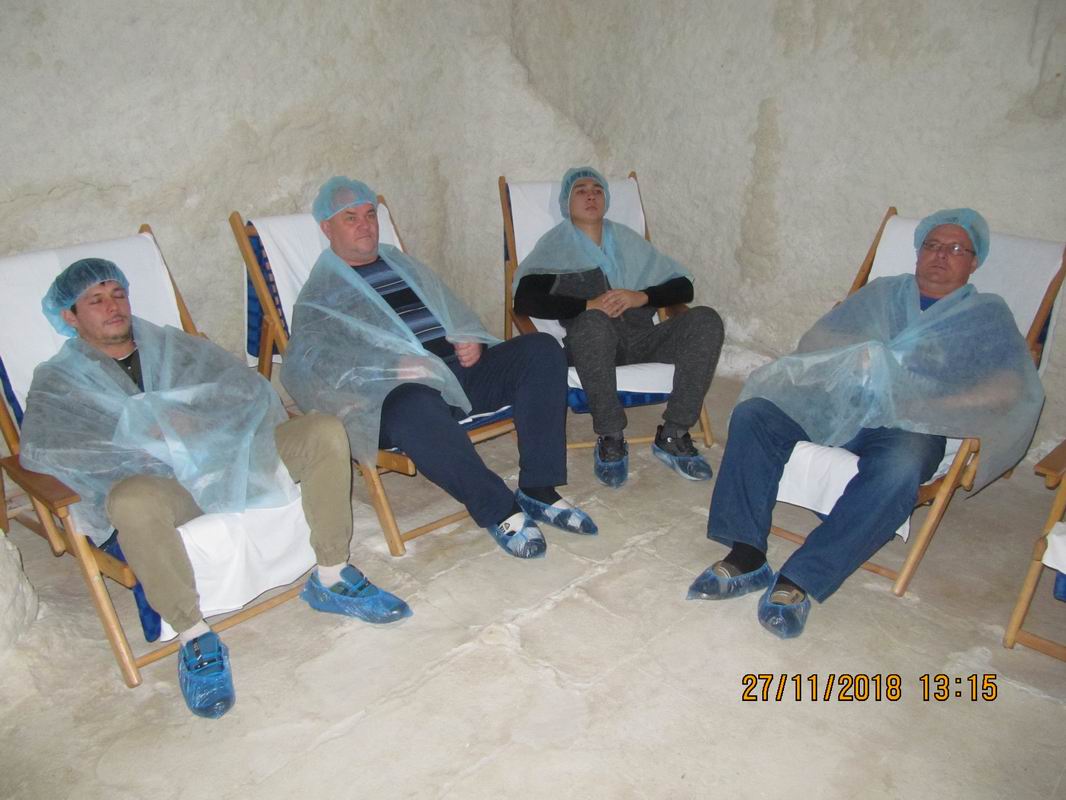 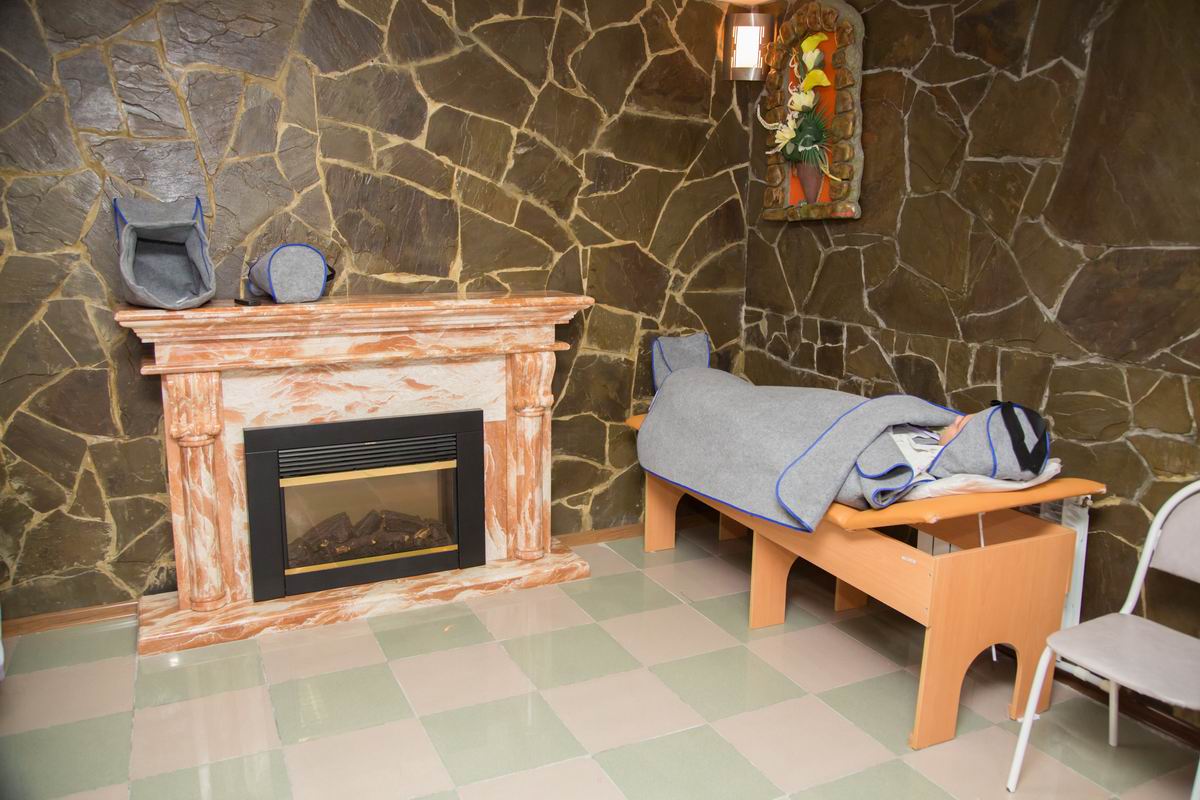 Контакты
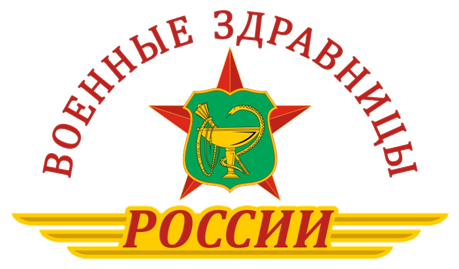 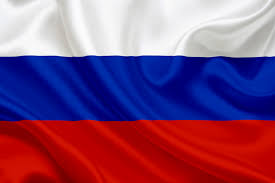 В целях оздоровления контингента военнослужащих, пенсионеров Министерства обороны, а также членов их семей ФГБУ «СКК «Анапский» МО РФ приглашает военно-медицинские организации для сотрудничества по вопросам медицинской реабилитации.

353456, Краснодарский край, город Анапа, Пионерский проспект 17.
Телефон для контакта: 8(86133)78-0-93,
                                           8(86133)78-0-92.
Электронный адрес:  orp_skkanapa@mail.ru